Programa de capacitación a colaboradores

Segunda sesión

Herramientas de la web 2.0. Marcadores sociales y  Portales Educativos
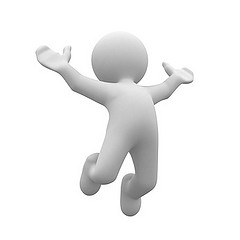 Nivel de Profundización
Propuesta de Formación Docente Red de Tecnología
Agenda
Propósitos
Para la sesión Presencial y No presencial
Elaborar y publicar una cibergrafía acerca de la web 2.0
Analizar un portal web en el contexto de los elementos de la web 2.0
Usar algunas Herramientas de la web 2.0: mapas mentales y Google drive
Iniciar la planeación y creación de un Aula Virtual de aprendizaje
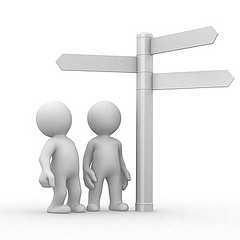 Rec@pitulemos
Retroalimentación   primera sesión:
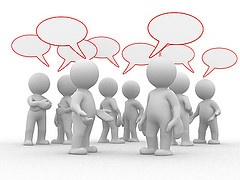 Rec@pitulemos
Retroalimentación   segunda sesión no presencial:
Qué es la web 2.0?

Herramientas de repositorio

Herramientas de integración

94 aplicaciones Educativas

Video: Web 2.0 y Educación

La web 2.0 y sus aplicaciones didácticas
Estudi@ndo y @prendiendo
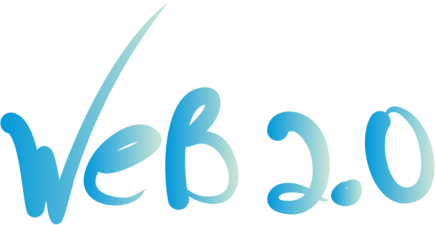 Qué es la                ?
…..Aquí algunas ideas….
La web 2.0 se puede definir como un conjunto de aplicaciones y herramientas,  que permiten marcar una nueva tendencia en cuanto al uso de los diferentes  servicios que se ofrecen en la red.

 La web 2.0 es una tendencia para abordar y usar la Información:  Se puede compartir, subir archivos a la red, escribir, Reescribir la información (editar), escuchar y hablar (participar en video o teleconferencias  y formar parte de redes sociales . Es una Web social. 

La web 2.0 modificó la forma como interactúan los usuarios: comparten, crean, modifican, colaboran y crean conocimiento.


.
Estudi@ndo y @prendiendo
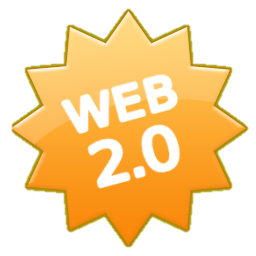 Clasificación de las herramientas 

Herramientas de repositorio.

Permiten almacenar recursos en Internet, compartirlos y Etiquetarlos
Vídeos: Youtube, Google vídeo, vimeo, 
Presentaciones: slideshare, slide, 
Imágenes: flickr
Documentos: scribd, Calameo
Sonidos (podcast): freesound.org, FindSounds, SoundCloud
Estudi@ndo y @prendiendo
Herramientas de integraciónSe trata de herramientas que permiten crear sitios web completos.. Permiten incrustar  o (EMBED) todo tipo de contenidos procedentes de repositorios o creados con herramientas de producción.Blogs: blogger, wordpress, etc.Wikis: wikispaces, wikia, etc.Sitios web: weebly, google sites, moonfruit, wix, etc.Sitios LMS:  Sistema de administración del Aprendizaje. (Aulas virtuales de Aprendizaje).
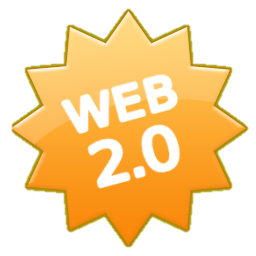 Estudi@ndo y @prendiendo
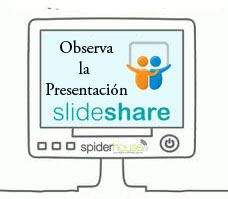 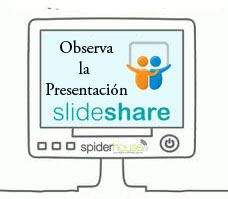 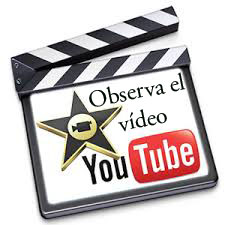 94 aplicaciones Educativas
La web 2.0 y sus aplicaciones didácticas
Video: Web 2.0 y Educación
Pr@ctica Docente
Buscar una Herramienta de producción de la web 2.0, para Organizar información. Elaborar un MAPA MENTAL donde se identifique: Qué es la Web 2.0?, cuáles son las herramientas de la web 2.0 ¿Que oportunidades brinda la Web 2.0 en la educación?, Cuáles son los Requisitos para uso didáctico de la web 2.0?
Enviar el Link del mapa mental a sus tutores y Compañeros de Curso
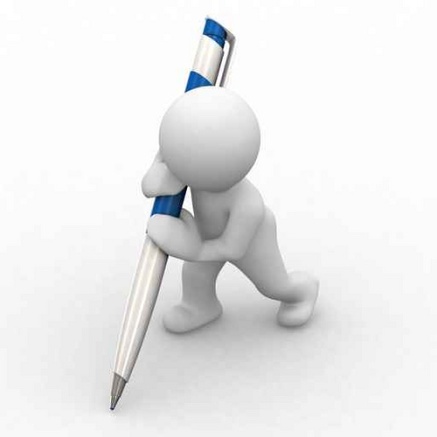 Pr@ctica Docente
Usar  un servicio de gestión de marcadores sociales en Web, para  almacenar sitios y compartirlos con otros usuarios. (Se sugiere usar www.delicious.com=
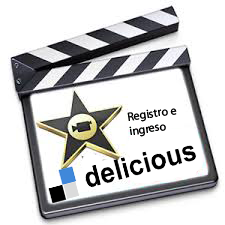 Video Tutorial de delicious
Presentación de las Pr@cticas Docentes
Por  grupos de trabajo se socializan los trabajos de la sesión 2 no presencial.
Elaborar un MAPA MENTAL donde se identifique: Qué es la Web 2.0?, cuáles son las herramientas de la web 2.0 ¿Que oportunidades brinda la Web 2.0 en la educación?, Cuáles son los Requisitos para uso didáctico de la web 2.0?

Almacenar sitios y compartirlos con otros usuarios. (Se sugiere usar www.delicious.com=
Estudi@ndo y @prendiendo
Qué son los portales Educativos
Los portales educativos son espacios Web destinados a los miembros de la comunidad educativa (profesores, alumnos, gestores de centros y familias), que ofrecen múltiples servicios que pueden ser de su interés: información educativa en general, instrumentos para la búsqueda de datos específicos, recursos didácticos, herramientas para la comunicación interpersonal, formación, asesoramiento, entretenimiento…


TOMADO DE:
http://www.medellin.edu.co/sites/Educativo/Directivos/Noticias/Paginas/ED11_AE_PortalesEducativos.aspx
Los portales educativos ofrecen posibilidades para el fortalecimiento Pedagógico a través  de la publicación de recursos y documentos específicos.
Portal educativo Colombiano
Colombia Aprende
Explorar…….
¿Como acceder a los Recursos Digitales del Portal?
Colección de Productos Destacados….
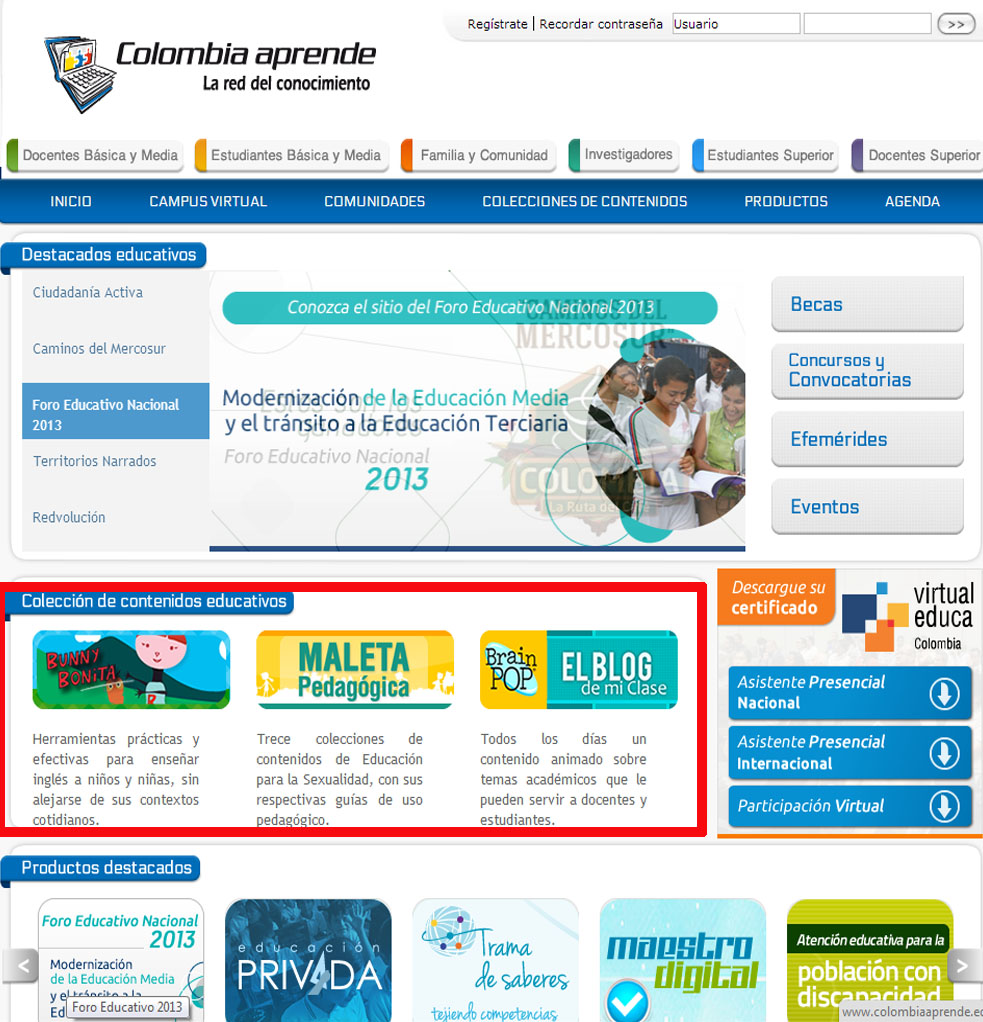 Skoool Colombia
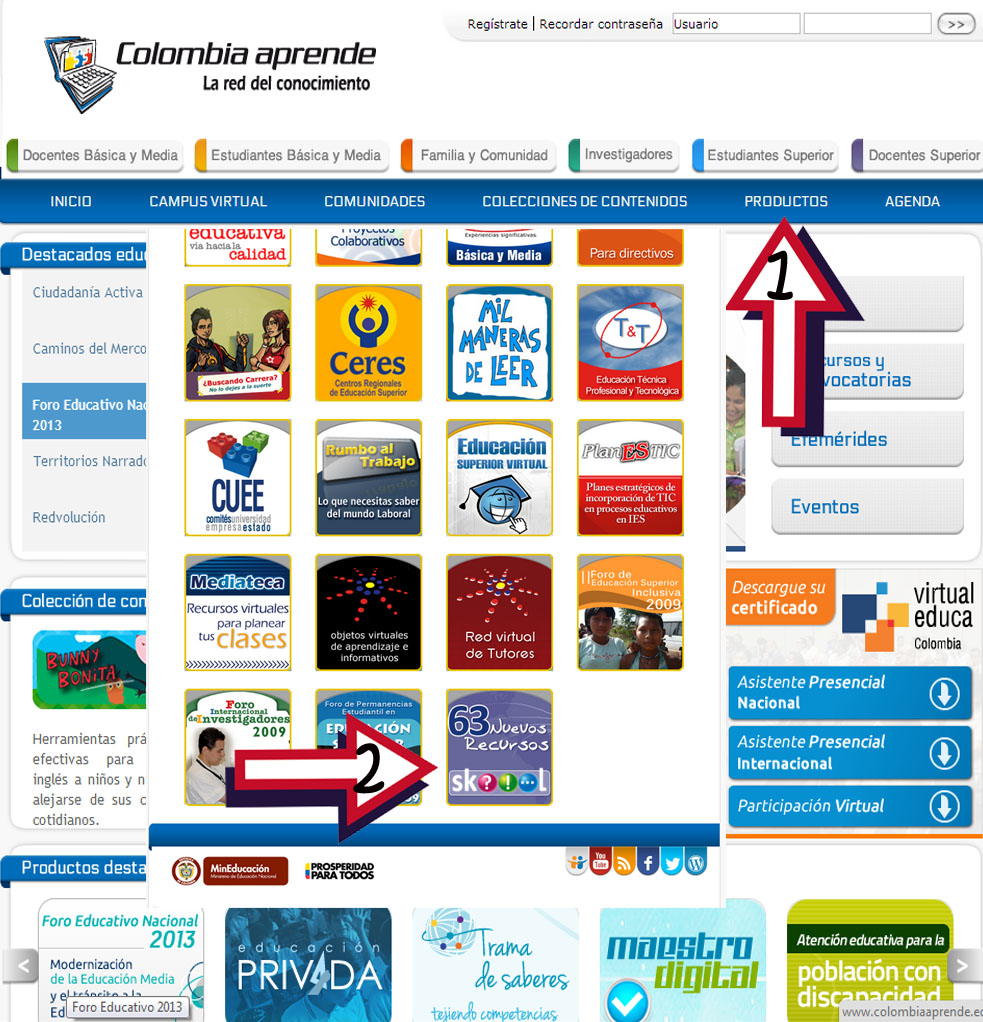 .Contenidos interactivos para el aula
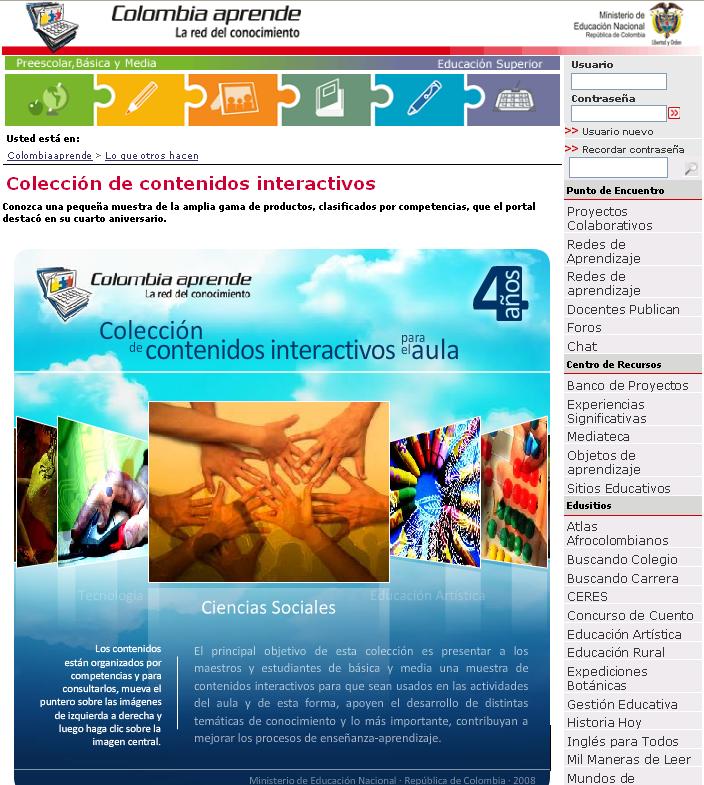 INGRESAR POR:
Productos

Colección de Contenidos

Mediateca Docentes
…Mundos de Aprendizaje
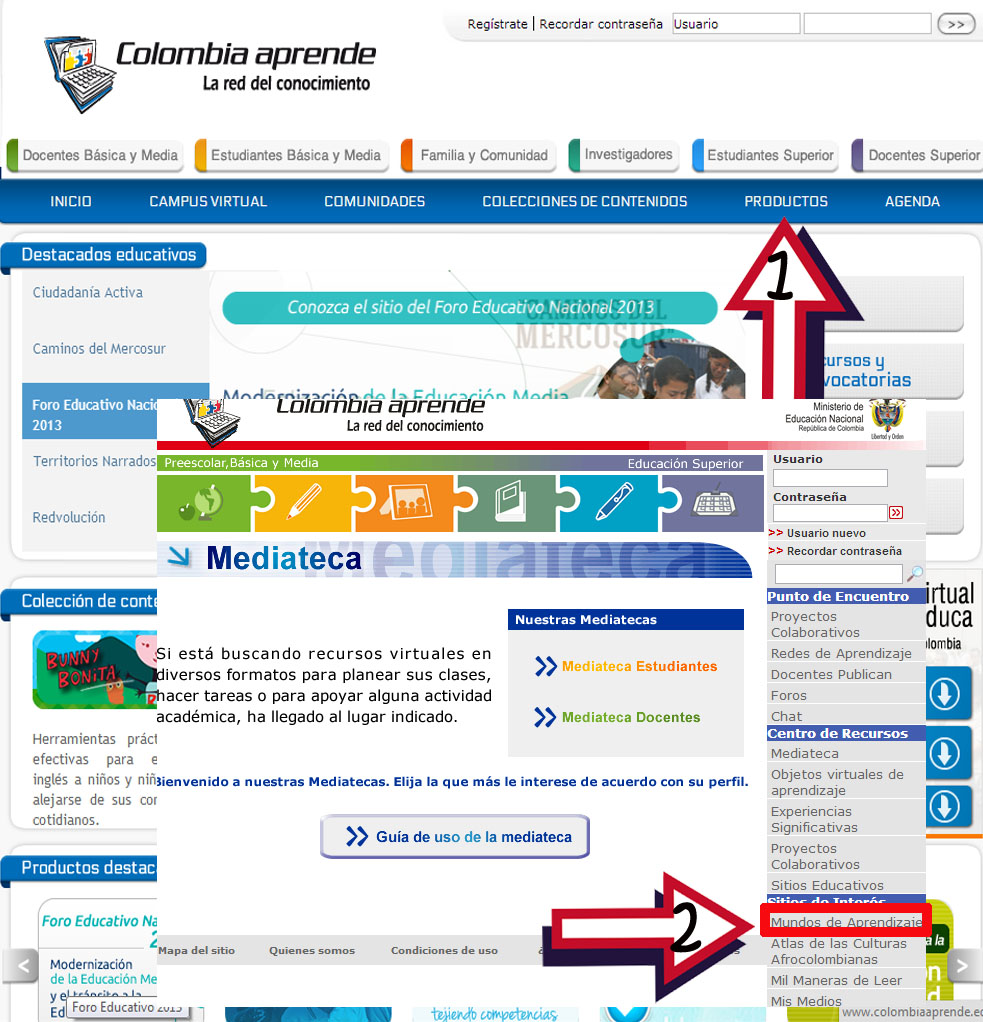 Seleccione un Mundo de Aprendizaje de acuerdo a sus intereses.
Estudi@ndo y @prendiendo
¿Cómo explorar un portal educativo?
¿?
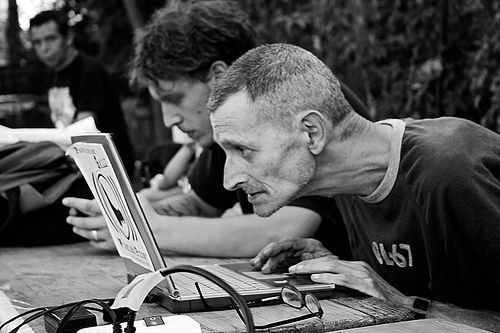 Estudi@ndo y @prendiendo
Pr@ctica Docente
Es  su turno
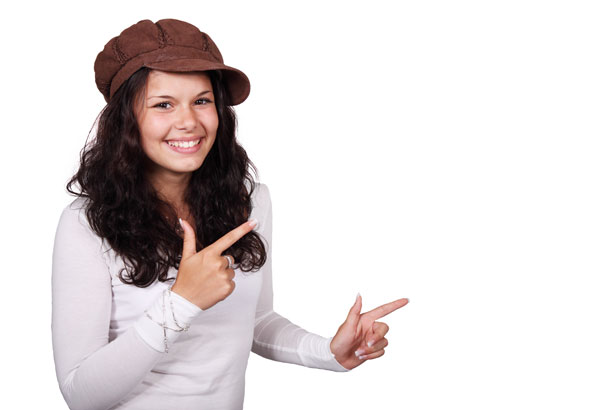 Explora los siguientes Portales Educativos

http://www.relpe.org/
http://www.educared
http://www.medellin.edu.co/sites/Educativo/Paginas/inicio.aspx
http://www.redacademica.edu.co/
http://www1.cundinamarca.gov.co/gobernacion/Default.aspx?alias=www1.cundinamarca.gov.co/gobernacion/educacion
Pr@ctica Docente
Usar un MARCADOR SOCIAL  (delicious.com) para guardar las páginas de los Portales Educativos sugeridos.

Explorar el contenido de los portales referenciados, en esa exploración buscar un recurso de su interés.

Elaborar y compartir un documento en GOOGLE DRIVE con sus Tutores y Compañeros de Clase, en la cual se destaque aspectos del Recurso  como:
Nombre del recurso.
Ubicación.
Propósito del recurso.
Aporte pedagógico o didáctico.
(Pegar como mínimo una imagen)
Rec@pitulemos
Evaluar un Portal Educativo….Dar clic en la imagen
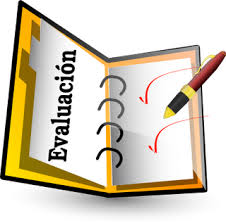 Asign@ciones
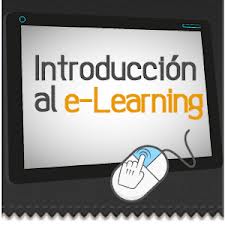 Gestionar la creación de una Plataforma LMS: Es un sitio Web dedicado a la Administración de un AMBIENTE VIRTUAL DE APRENDIZAJE para ello:
Planear su Estructura. (mapa del sitio, de lo que se quiere, se hace en papel)
Realizar los primeros pasos para su creación: Registro y Configuración inicial.
Buscar ayudas en la Red (videotutoriales) que permitan gestionar de manera Eficaz la Plataforma
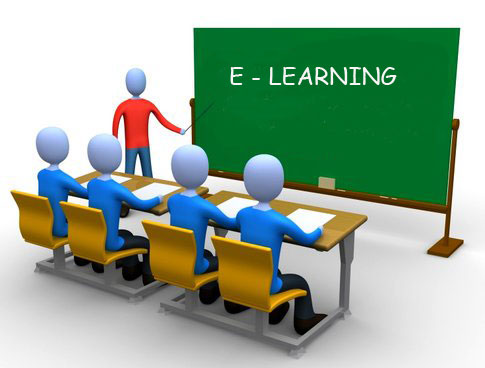 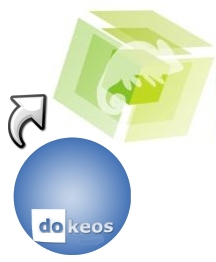 Sesión 3.  no presencial
Ahor@ Toma la llave
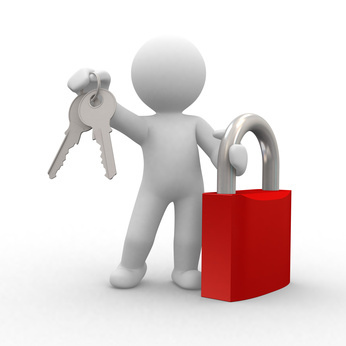